Extending ArcGIS using programming
David Tarboton
Why Programming
Automation of repetitive tasks (workflows)
Implementation of functionality not available (programming new behavior)
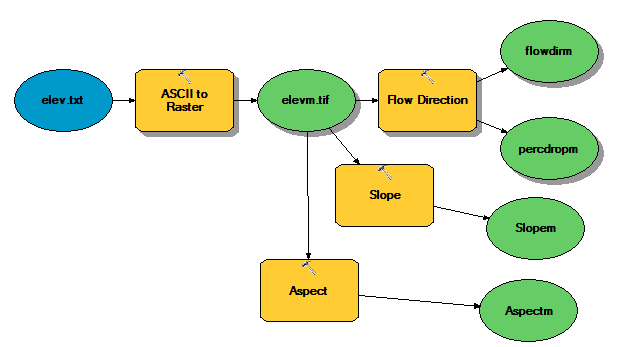 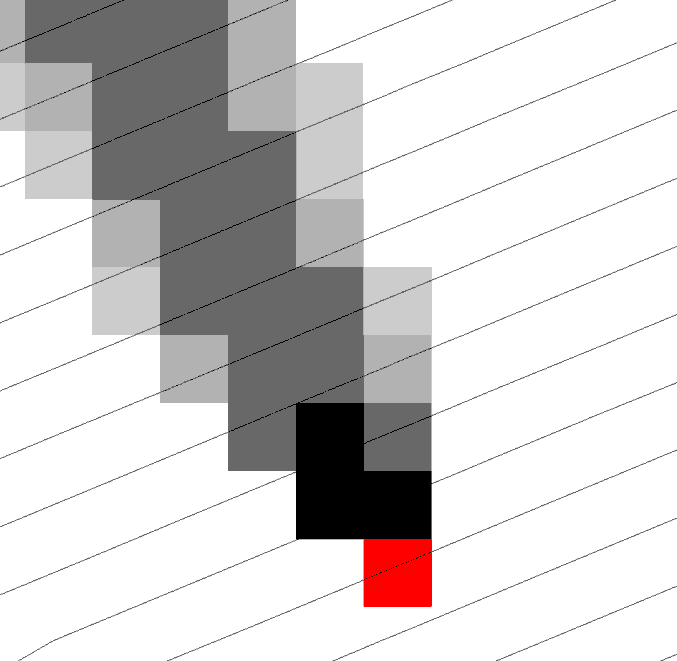 Three Views of GIS
Geodatabase view: Structured data sets that represent geographic information in terms of a generic GIS data model. 

Geovisualization view: A GIS is a set of intelligent maps and other views that shows features and feature relationships on the earth's surface. "Windows into the database" to support queries, analysis, and editing of the information. 

Geoprocessing view: Information transformation tools that derive new geographic data sets from existing data sets.
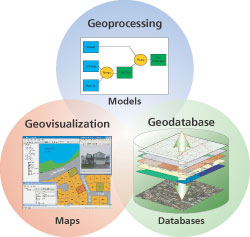 adapted from www.esri.com
ArcMap Geoprocessing Help
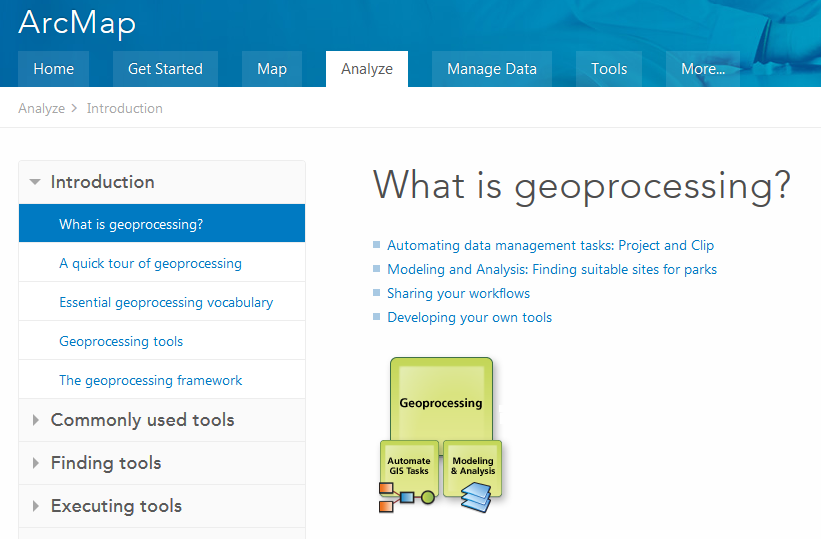 http://desktop.arcgis.com/en/desktop/latest/main/analyze/what-is-geoprocessing.htm
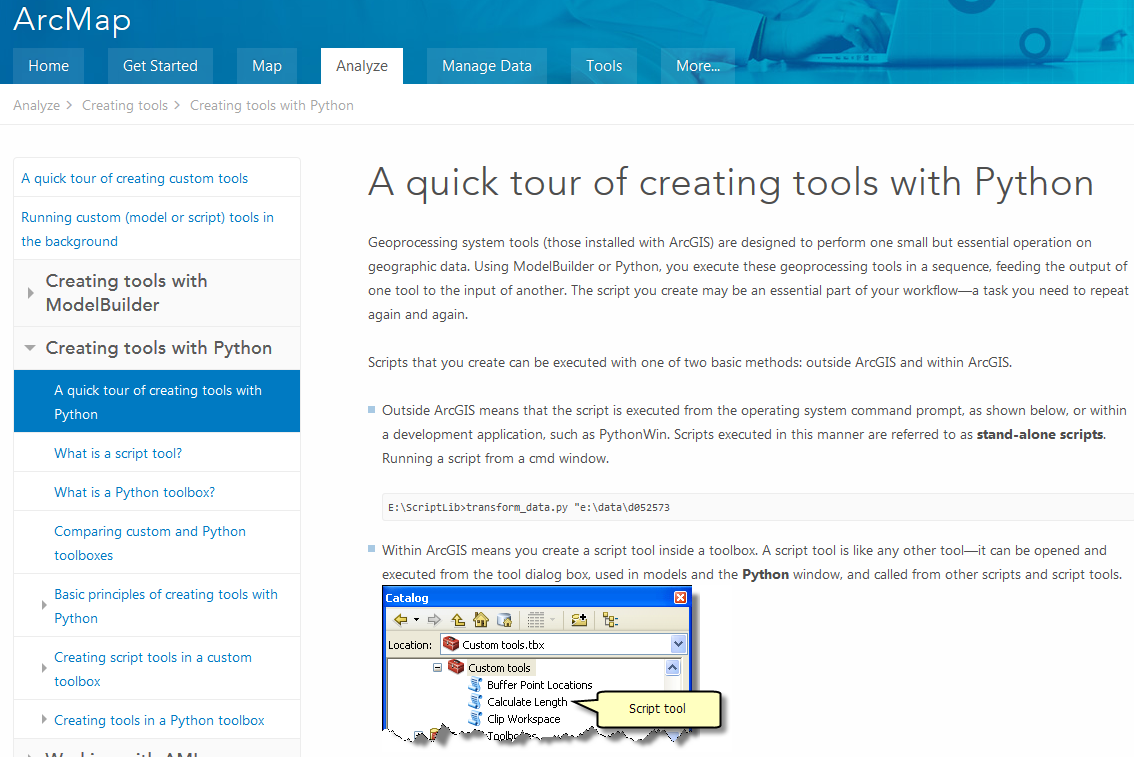 http://desktop.arcgis.com/en/desktop/latest/analyze/creating-tools/a-quick-tour-of-creating-tools-in-python.htm
ArcGIS programming options
Model builder
Python scripting environment
ArcObjects library (for system language like C++, .Net)
AML
Open standard data formats that anyone can use in programs (e.g. shapefiles, geoTIFF, netCDF)
Python Environments
Idle: Simple editor that is part of Python





PyScripter: Suggested by an ESRI programmer http://blogs.esri.com/esri/arcgis/2011/06/17/pyscripter-free-python-ide/ 





PyCharm: Powerfull professional development environment, https://www.jetbrains.com/pycharm/
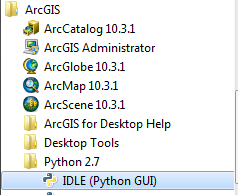 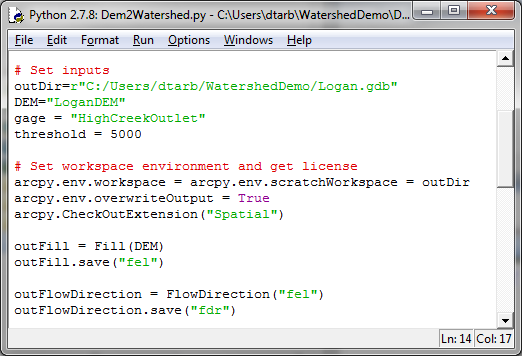 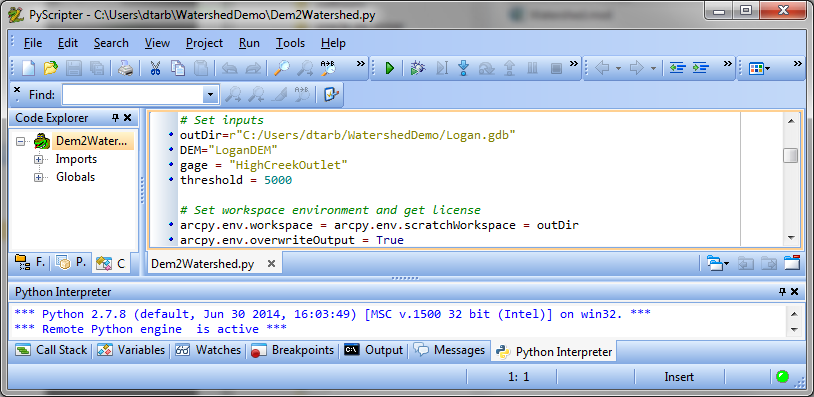 Example – Watershed delineation using Python
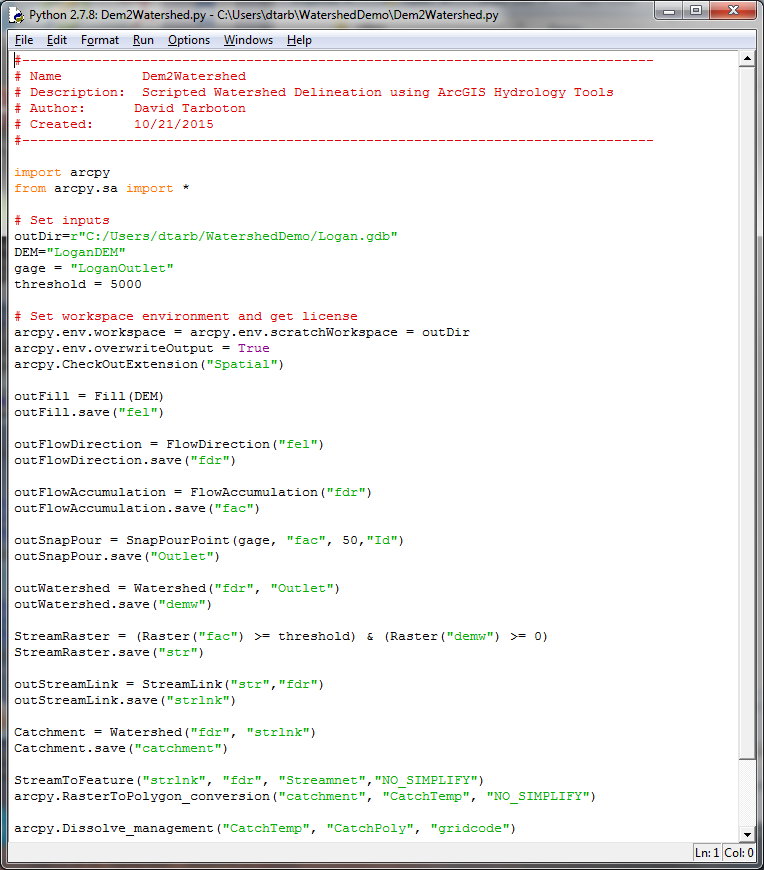 (Steps from Exercise 4)
Set Inputs
DEM
Outlet
Threshold
Set workspace
Fill
Flow Direction
Flow Acumulation
Snap Outlet
Watershed
Stream Raster
Stream Link
Catchment
Vector Conversion
1
2
3
4
5
6
7
8
9
10
11
Example – Get Data for HEC HMS from Cyndi Castro
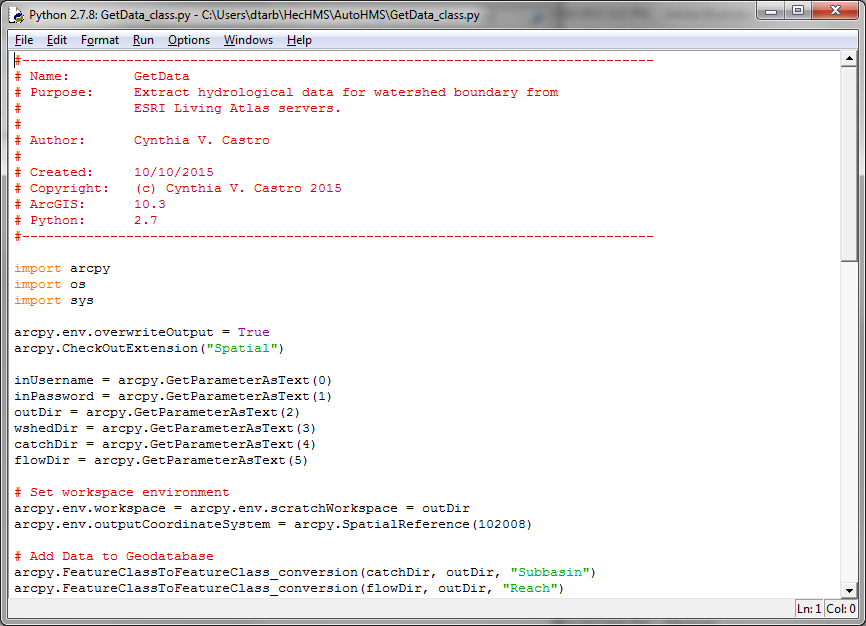 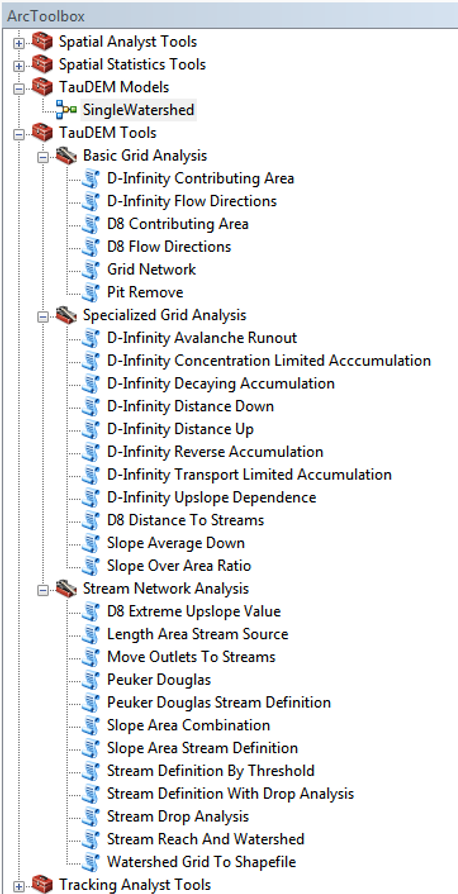 TauDEM
Stream and watershed delineation
Multiple flow direction flow field
Calculation of flow based derivative surfaces
MPI Parallel Implementation for speed up and large problems
Open source platform independent C++ command line executables for each function
Deployed as an ArcGIS Toolbox with python scripts that drive command line executables
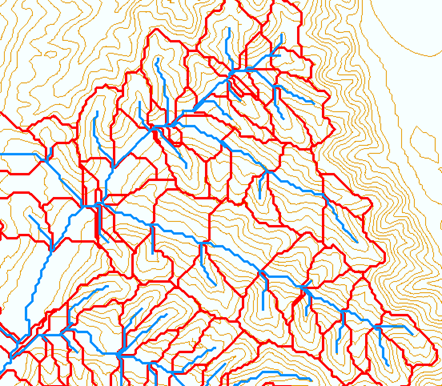 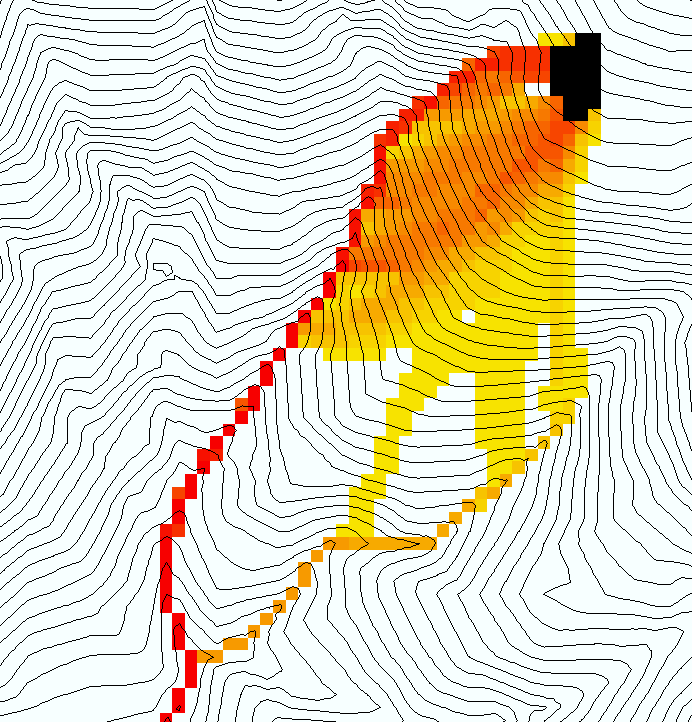 http://hydrology.usu.edu/taudem/
Model Builder Model to Delineate Watershed using TauDEM tools
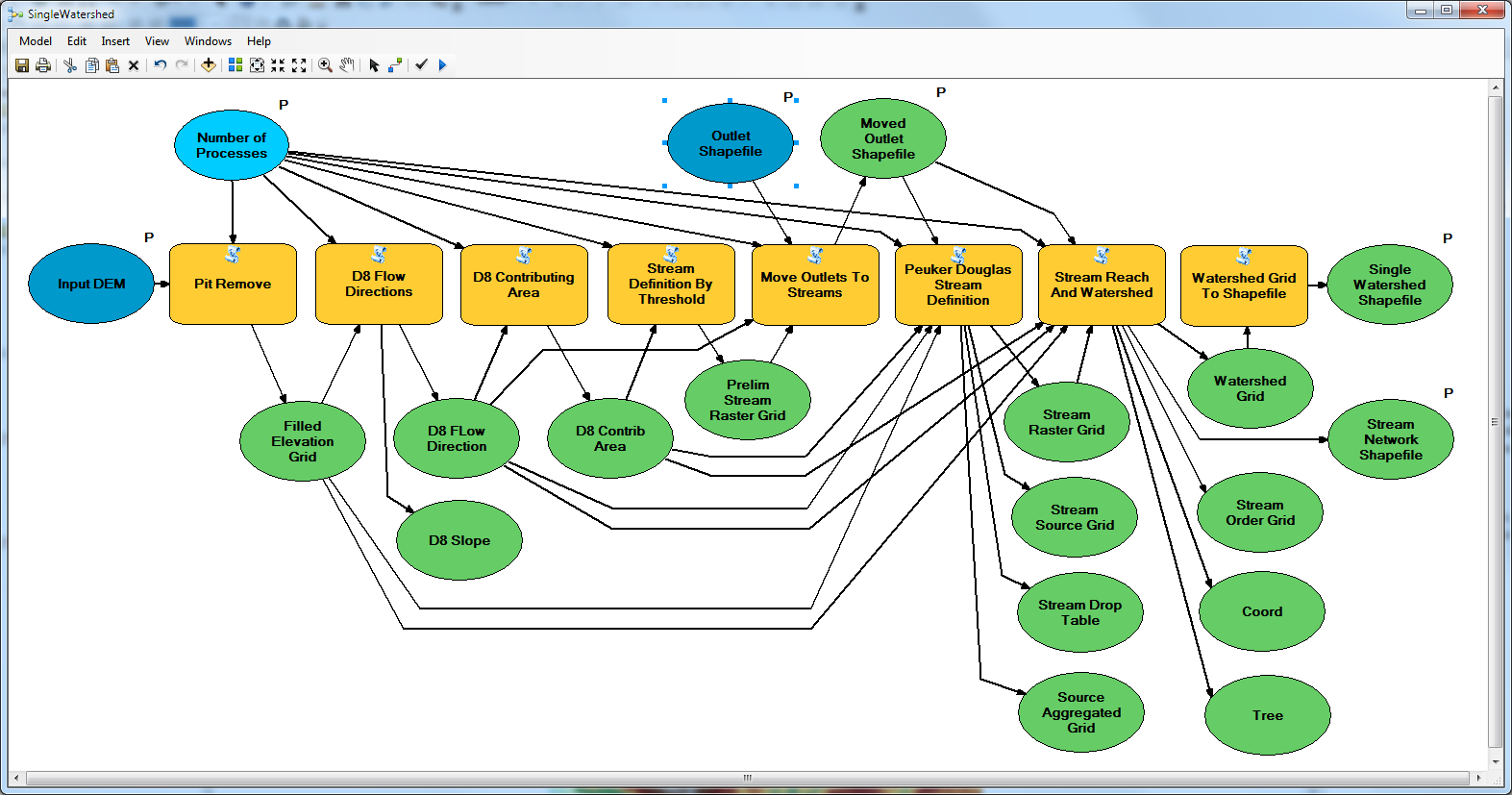 D-Infinity Contributing Area
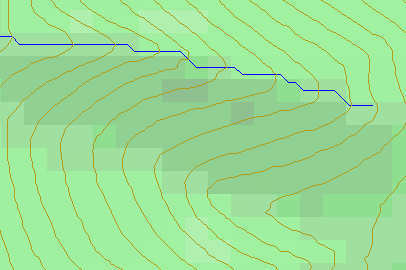 D
D8
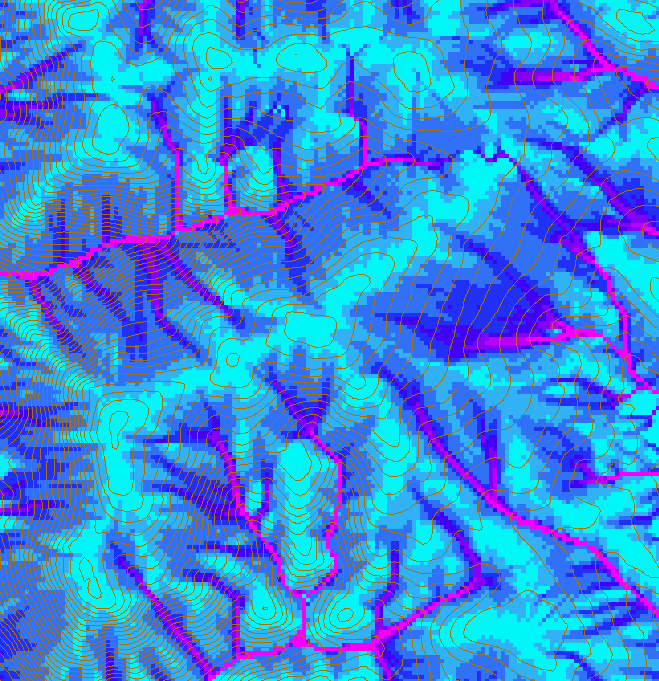 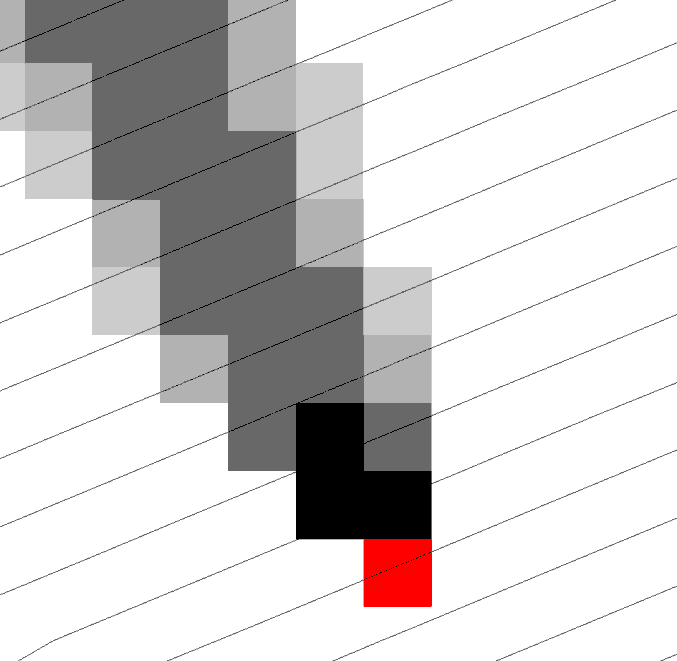 Tarboton, D. G., (1997), "A New Method for the Determination of Flow Directions and Contributing Areas in Grid Digital Elevation Models," Water Resources Research, 33(2): 309-319.)
[Speaker Notes: This slide shows how the terrain flow field is represented.  Early DEM work used a single flow direction model, D8.  In 1997 I published the Dinfinity method that proportions flow from each grid cell among downslope neighbors.  This, at the expense of some dispersion, allows a better approximation of flow across surfaces.]
Pseudocode for Recursive Flow Accumulation
Pki
Generalization to Flow Algebra
Replace
Pki
Pki
Pki
i
by general function
Example: Retention limited runoff generation with run-on
qk
r
qi
c
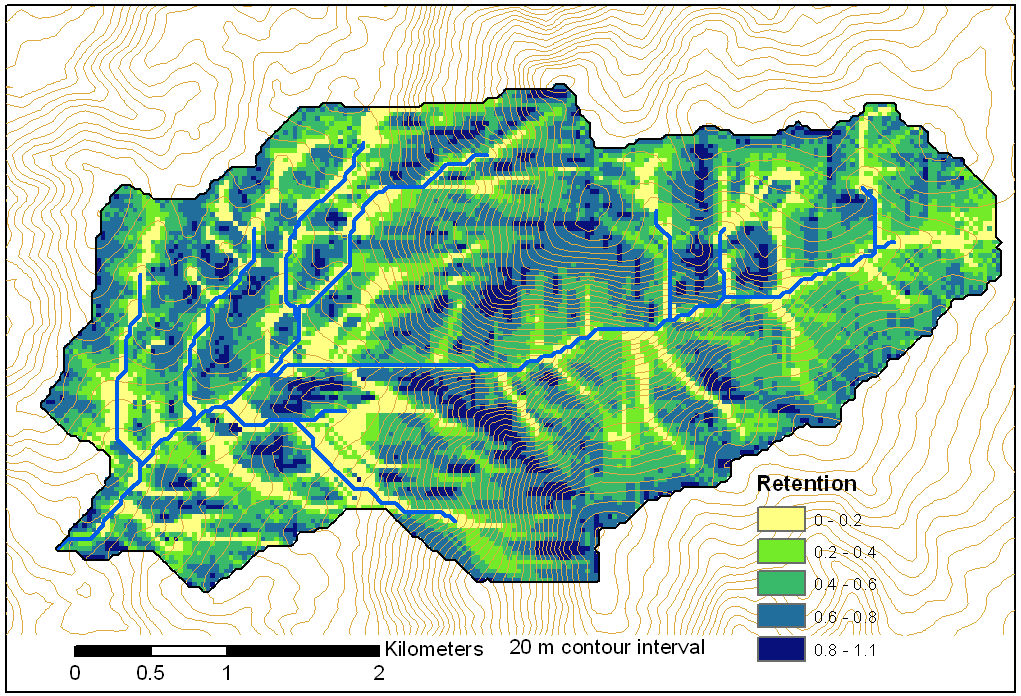 Retention Capacity
Retention limited runoff with run-on
A
C
r=5
c=6
qin=1.8
q=0.8
r=7
c=4
q=3
0.6
1
0.4
r=4
c=6
q=0
r=4
c=5
qin=2
q=1
1
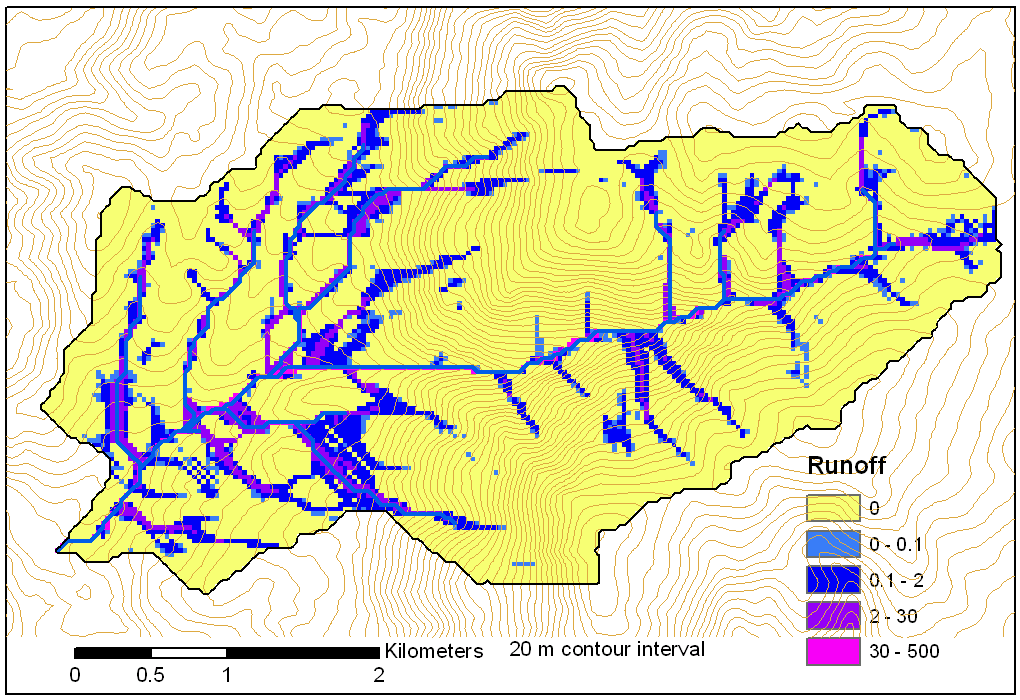 Runoff from uniform input of 0.25
B
D
[Speaker Notes: Figure 2 illustrates the evaluation of infiltration capacity limited runoff generation with run on according to (5). Inputs are the r and c values indicated, with the proportional flow directions indicated by the arrows. Grid cells A and B on the left have no dependencies so may be immediately evaluated and using min(r-c,0) result in q=3 and 0 for grid cells A and B respectively.  With these evaluated, the unevaluated dependencies of grid cell C become 0, so equation (5) can be evaluated for grid cell C.  The inflow is qin=0.6 x 3 = 1.8 from grid cell B.  Then q=min(5-6+1.8,0)=0.8.  Now all dependencies of D have been evaluated.  Inflows from cells A, B, and C, accounting for the proportions are 3 x 0.4 + 0.8 = 2, so the runoff from D is q=min(4-5+2,0)=2.]
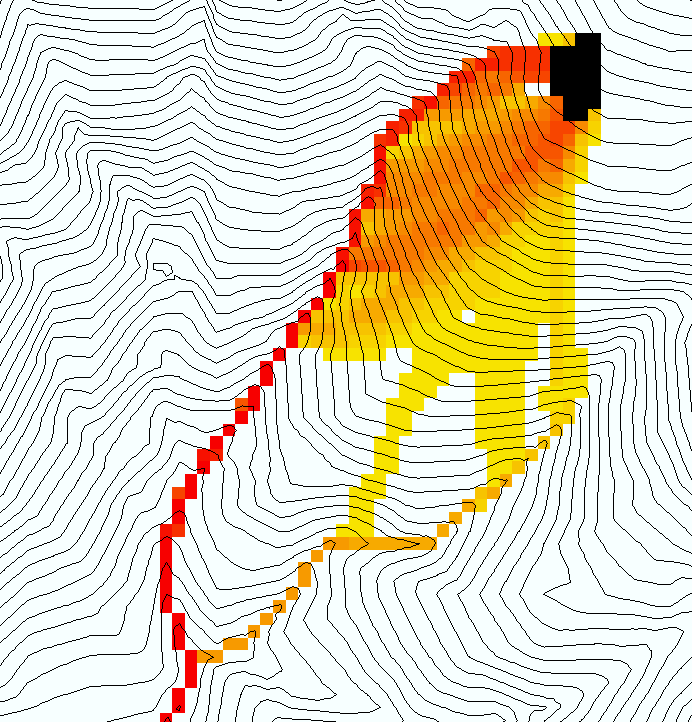 Useful for a tracking contaminant or compound subject to decay or attenuation
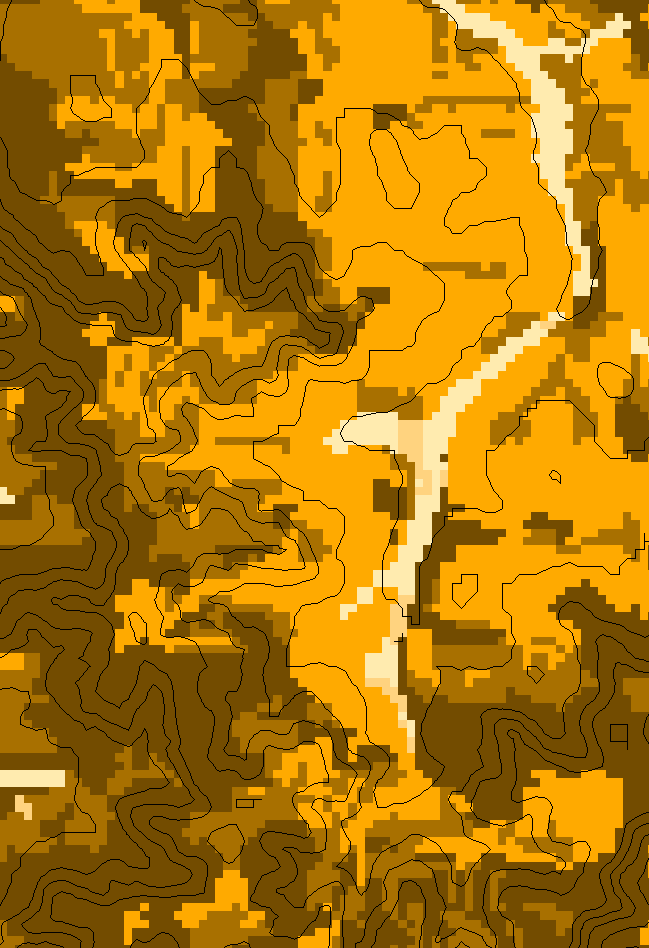 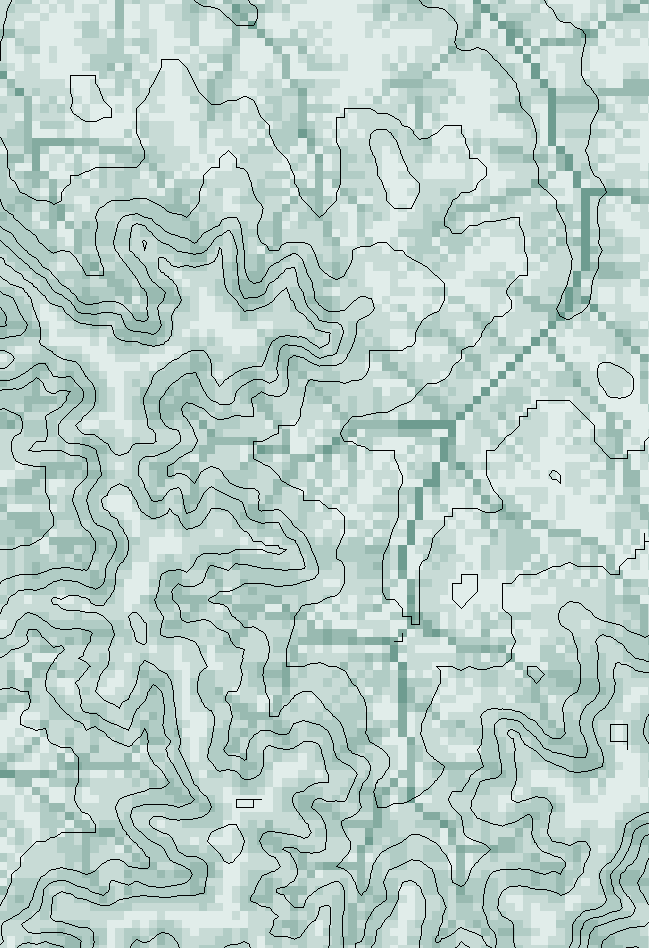 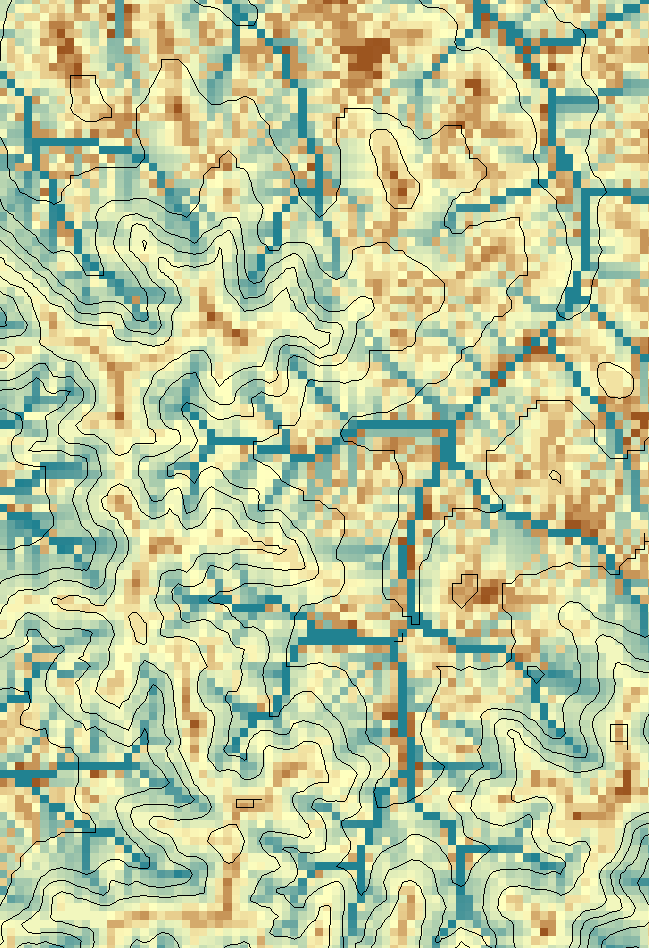 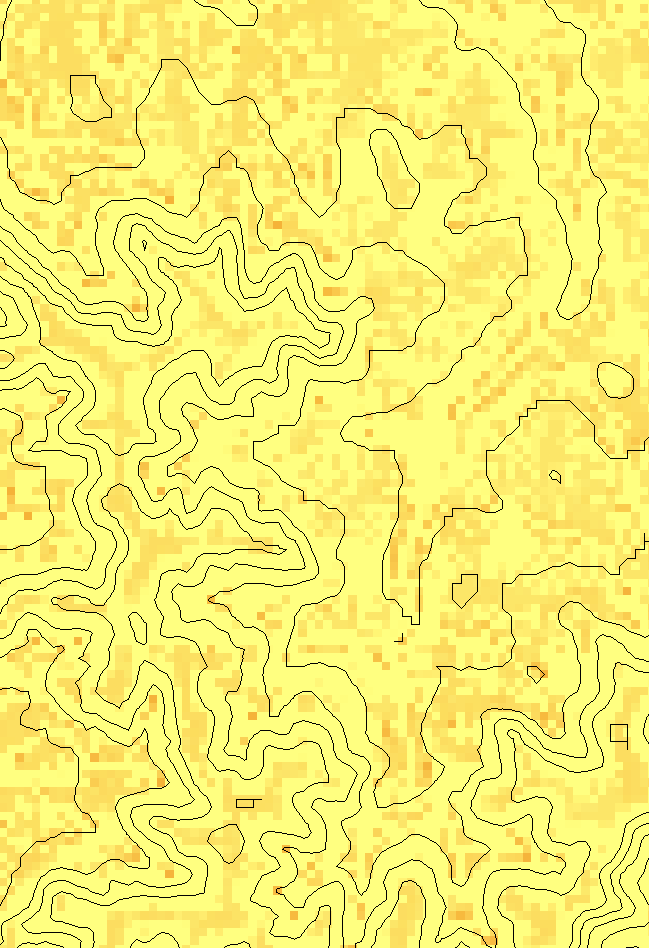 å
=
+
-
D
S
T
T
å
=
+
in
out
T
min{
S
T
,
T
}
=
ca
2
2
T
tan(
b
)
out
in
cap
cap
Transport limited accumulation
Supply
Capacity
Transport
Deposition
S
Useful for modeling erosion and sediment delivery, the spatial dependence of sediment delivery ratio and contaminant that adheres to sediment
Flow Algebra provides a general modeling framework for static flow field based geospatial concepts
General Pseudocode Downstream Flow Algebra Evaluation
Pki
Buffer potential weighted distance to stream
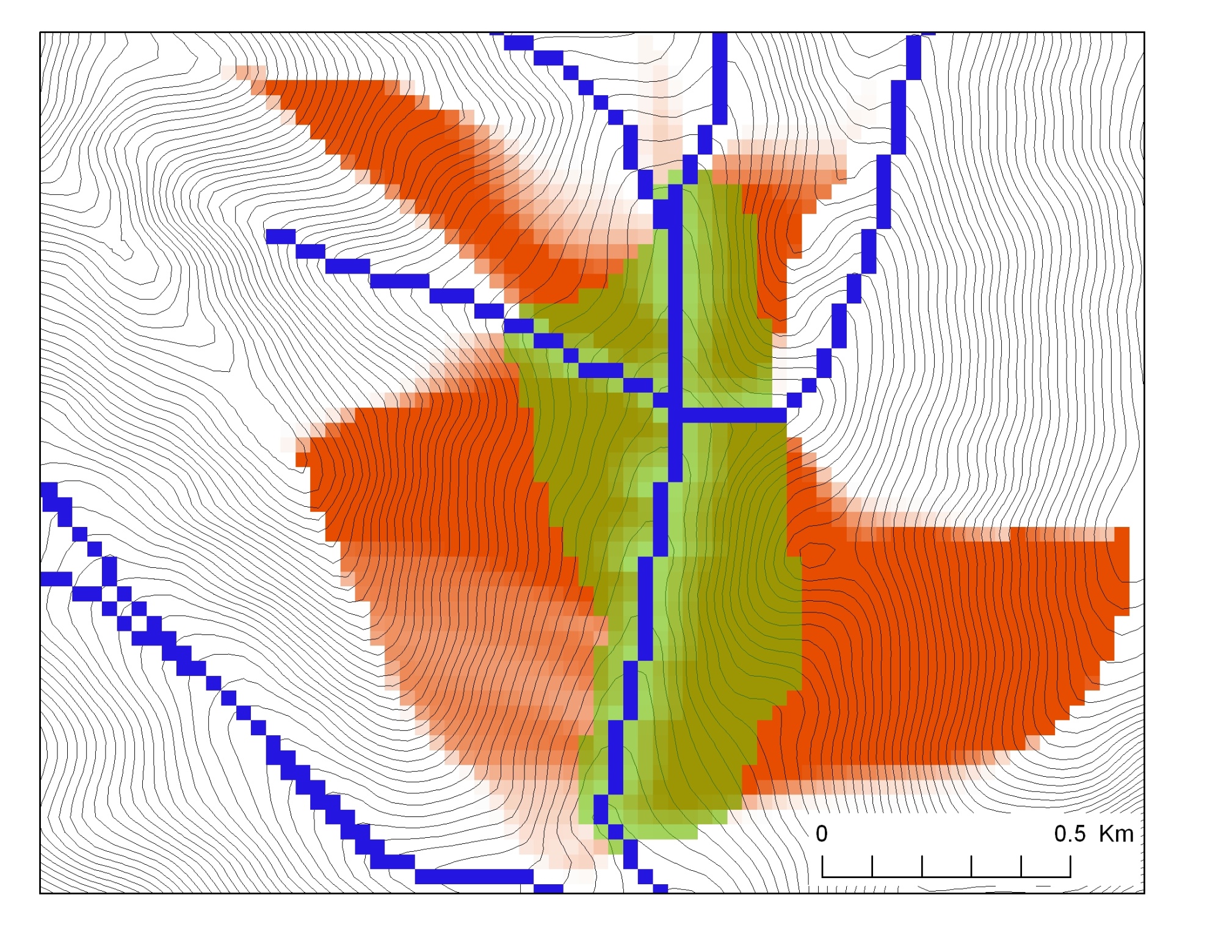 Ridge
Ridge
sr
sr
pr
pr
vr
vr
Point of interest
Point of interest
Stream
Stream
ps
ps
vs
vs
ss
ss
hr
hr
hs
hs
Distance Down and Distance Up
Types of distance measurements possible in distance down and distance up functions.
TauDEM Parallel Approach
MPI, distributed memory paradigm
Row oriented slices
Each process includes one buffer row on either side
Each process does not change buffer row
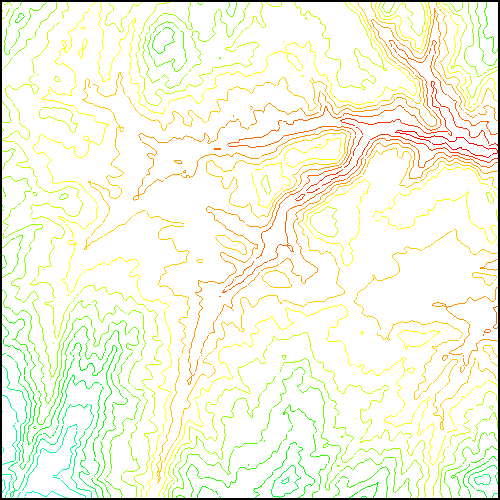 Parallelization of Flow Algebra
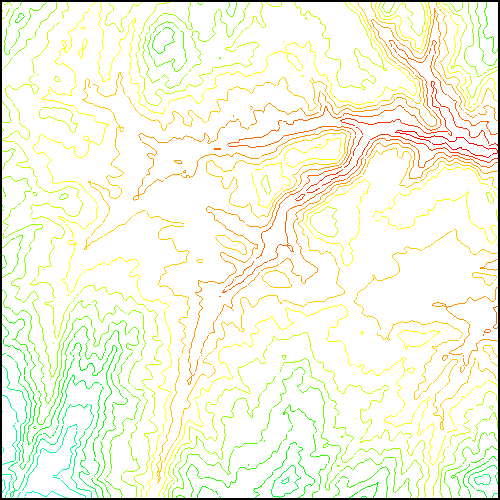 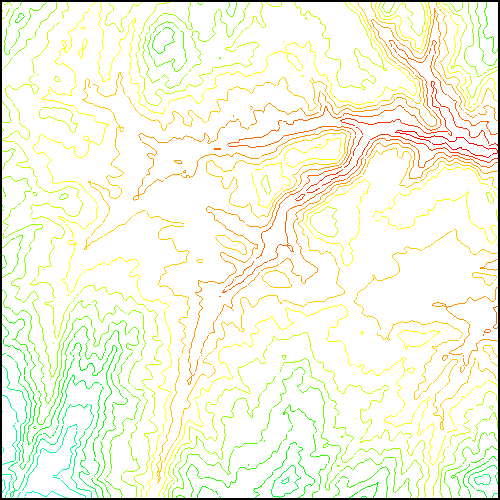 1. Dependency grid
2. Flow algebra function
Parallelization of Contributing Area/Flow Algebra
1. Dependency grid
resulting in new D=0 cells on queue
2. Flow algebra function
Queue’s empty so exchange border info.
Decrease cross partition dependency
A=1
A=1
A=1
A=1
A=1
D=0
A=1
A=1
A=1
A=1
A=1
A=1
A=1
A=1
D=0
D=0
A=1
A=1
A=1
A=1
A=1
A=1
A=1
D=0
D=0
D=0
A=1
and so on until completion
A=1.5
A=1.5
A=1.5
A=1.5
A=1.5
D=0
D=1
D=0
D=0
A=3
A=3
A=3
A=3
D=0
D=3
D=2
D=1
D=0
A=1.5
A=1.5
A=1.5
D=0
D=0
D=1
D=1
D=1
D=1
A=1
A=1
A=1
A=1
A=1
D=0
A=1
A=1
A=1
A=5.5
D=2
D=2
D=0
D=2
D=2
D=2
D=2
D=2
A=2.5
D=1
D=1
D=0
D=1
D=1
D=1
D=1
D=1
B=-2
B=-2
B=-1
B=-1
A=1
A=1
A=1
A=1
A=1
D=0
D=0
A=1
A=1
D=1
D=1
D=1
A=6
D=1
D=3
D=2
D=1
D=1
A=3.5
D=1
D=1
D=1
D=1
D=1
D=1
D=1
D=1
Programming
C++ Command Line Executables that use MPI
ArcGIS Python Script Tools
Python validation code to provide file name defaults
Shared as ArcGIS Toolbox
Q based block of code to evaluate any “flow algebra expression”
while(!que.empty()) 
	{
		//Takes next node with no contributing neighbors
		temp = que.front();  que.pop();
		i = temp.x;	j = temp.y;
		//  FLOW ALGEBRA EXPRESSION EVALUATION
		if(flowData->isInPartition(i,j)){
			float areares=0.;   // initialize the result
			for(k=1; k<=8; k++) {   // For each neighbor
				in = i+d1[k];   jn = j+d2[k];						flowData->getData(in,jn, angle);
				p = prop(angle, (k+4)%8);
				if(p>0.){
					if(areadinf->isNodata(in,jn))con=true;
					else{
						areares=areares+p*areadinf->getData(in,jn,tempFloat);
					}
				}
			}
		}
		//  Local inputs
		areares=areares+dx;
		if(con && contcheck==1)
			areadinf->setToNodata(i,j);
		else 
			areadinf->setData(i,j,areares);
		//  END FLOW ALGEBRA EXPRESSION EVALUATION
	}
C++
Maintaining to do Q and partition sharing
C++
while(!finished) {  //Loop within partition
	while(!que.empty()) 
	{ ....		//  FLOW ALGEBRA EXPRESSION EVALUATION
	}
	//  Decrement neighbor dependence of downslope cell
	flowData->getData(i, j, angle);
	for(k=1; k<=8; k++) {			
		p = prop(angle, k);
		if(p>0.0) {
			in = i+d1[k];  jn = j+d2[k];
			//Decrement the number of contributing neighbors in neighbor
			neighbor->addToData(in,jn,(short)-1);					
			//Check if neighbor needs to be added to que
			if(flowData->isInPartition(in,jn) && neighbor->getData(in, jn, tempShort) == 0 ){
				temp.x=in;  temp.y=jn;
				que.push(temp);
			}
		}
	}
}
//Pass information across partitions
areadinf->share();
neighbor->addBorders();
Python Script to Call Command Line
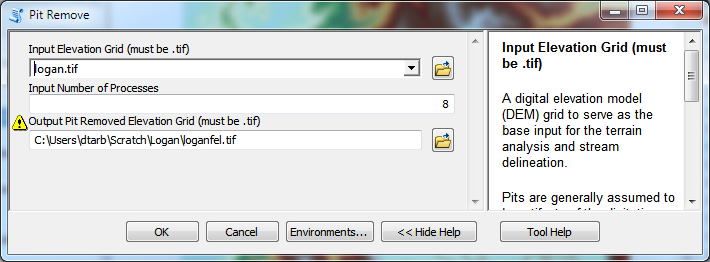 mpiexec –n 8 pitremove –z Logan.tif –fel Loganfel.tif
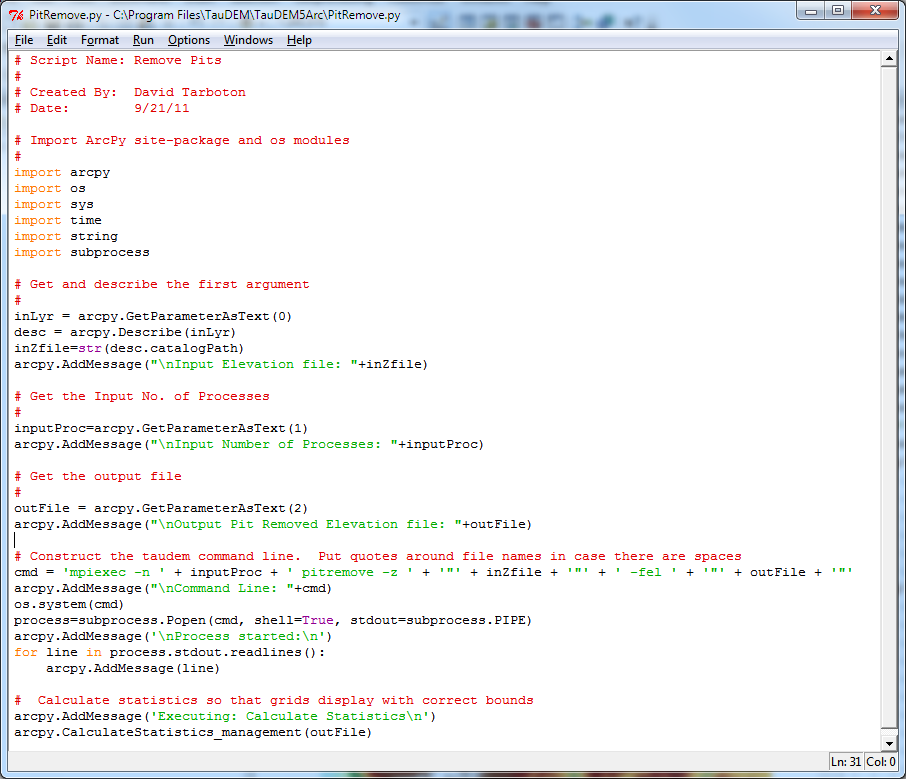 PitRemove
Python
Validation code to add default file names
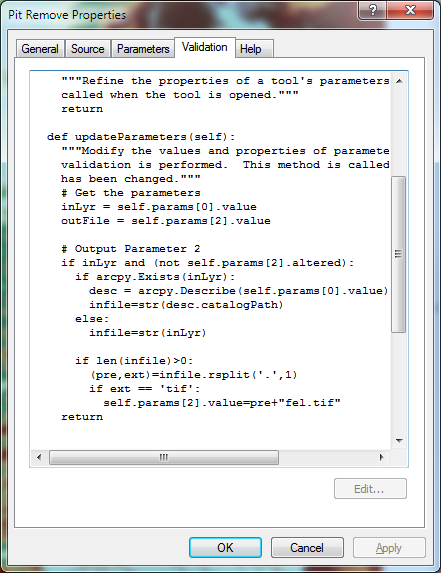 Python
Summary
GIS and Water Resources analysis capabilities are readily extensible with programming
to do something new
to repeat something needed frequently
Model builder provides visual programming and helps learn ArcGIS python commands
Python – cross platform, powerful and easy to use is a good programming language to start with (when your time is valuable)
Compiled language programming for developers (C++) to achieve optimal efficiency (when the computers time is valuable)